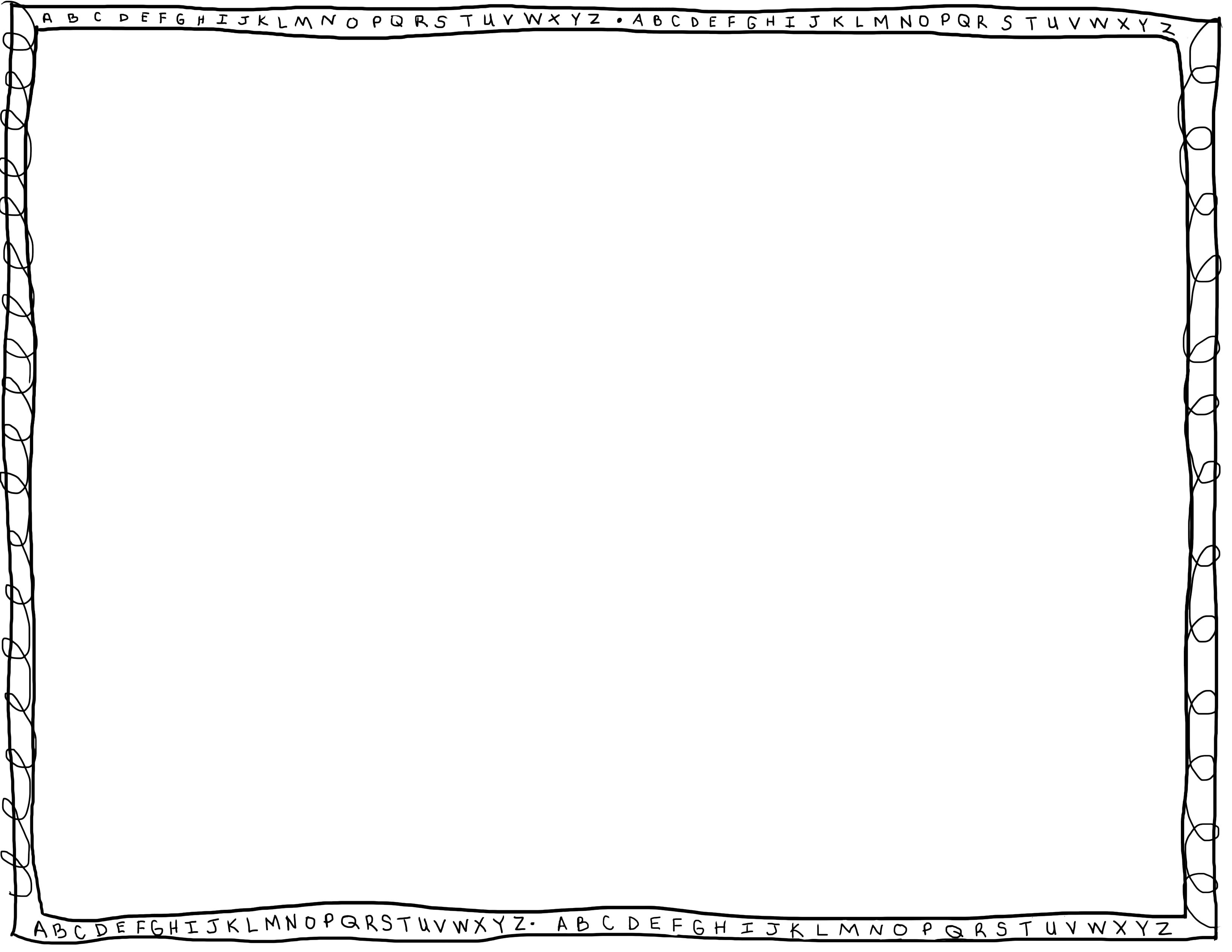 Kindergarten:
Back to School Edition July/Aug
Hello Parents!
 We would like to welcome you to 
Wilburn Elementary School.
We are excited to meet and work with you 
and your child.  

Our Kindergarten team is made up of five teachers-(The Fab Five) 
 Ms. Bradley, Ms. Braham, Mrs. Graham
 Mrs. Horton and Ms. Hunt! We are here to ensure that your child has a great start on their educational journeys! 

This quarter we will work on writing our names (only the 1st letter capital), learning our letters and sounds and telling about characters and setting.  We will work on forming/writing our letters, neat penmenship and becoming awesome illustrators.  In math we will work on writing, recognizing and counting our numbers from 1-20 and shapes.  
Again, we are happy to start a new school year 
and want to welcome you to Kindergarten!

If you have any further question or concerns, 
please let us know.